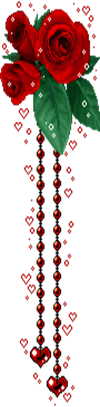 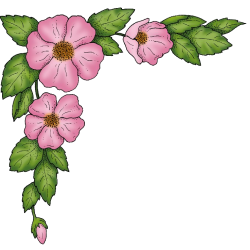 ỦY BAN NHÂN DÂN QUẬN 12
PHÒNG GIÁO DỤC ĐÀO TẠO QUẬN 12
TOÁN
LỚP 5
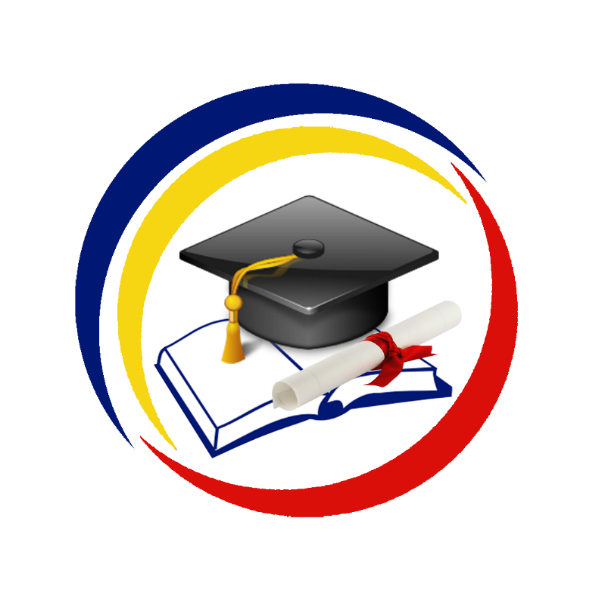 LUYỆN TẬP 
(Trang 52)
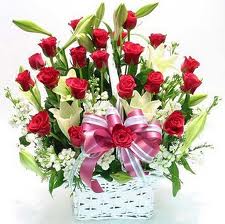 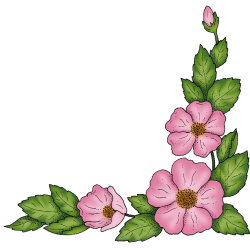 20,08
0,75
+
+
32,91
0,09
7,15
0,8
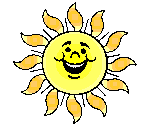 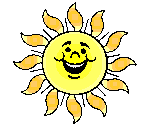 Toán
Đúng ghi Đ, sai ghi S:
20,08 +  32,91 +  7,15
0,75  +   0,09  +  0,8
0,82
Đ
S
60,14
Chúc mừng bạn !
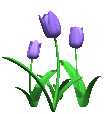 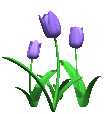 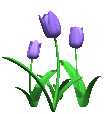 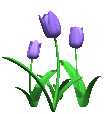 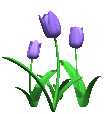 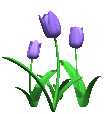 Toán:
Luyện tập chung
              (Trang 52)
NHIỆM VỤ TIẾT HỌC
Bài 4
Bài 1
Bài 3 (cột1)
Bài 2a,b
GIÚP BẠN VƯỢT KHÓ
VƯỢT CHƯỚNG NGẠI VẬT
TÌM KHO BÁU
ĐI TÌM ẨN SỐ
JACK TÌM KHO BÁU
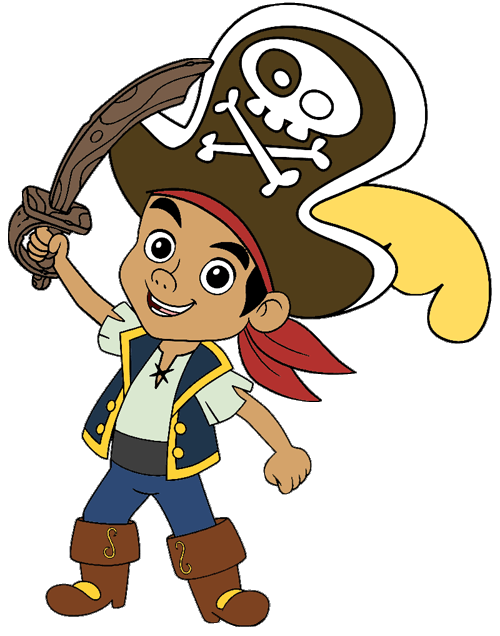 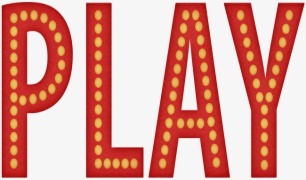 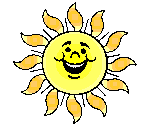 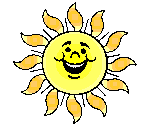 Toán
Luyện tập
Bài tập 1: Tính.
a) 15,32 +  41,69 + 8,44
b)  27,05 +  9,38  +  11,23
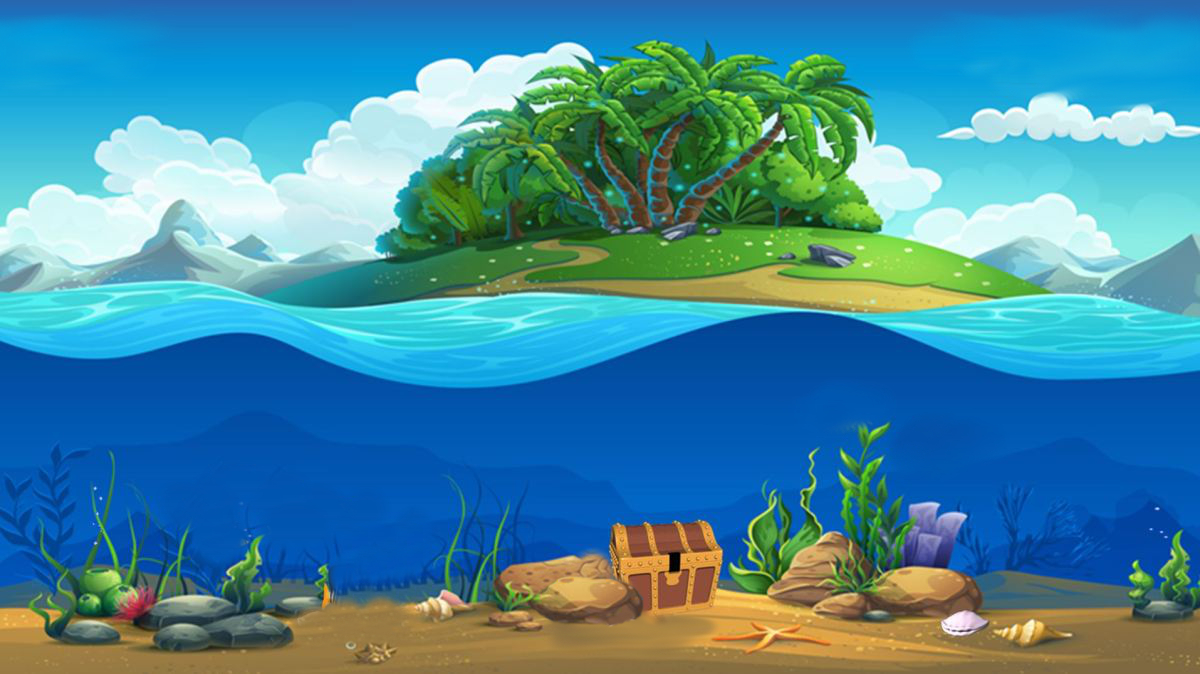 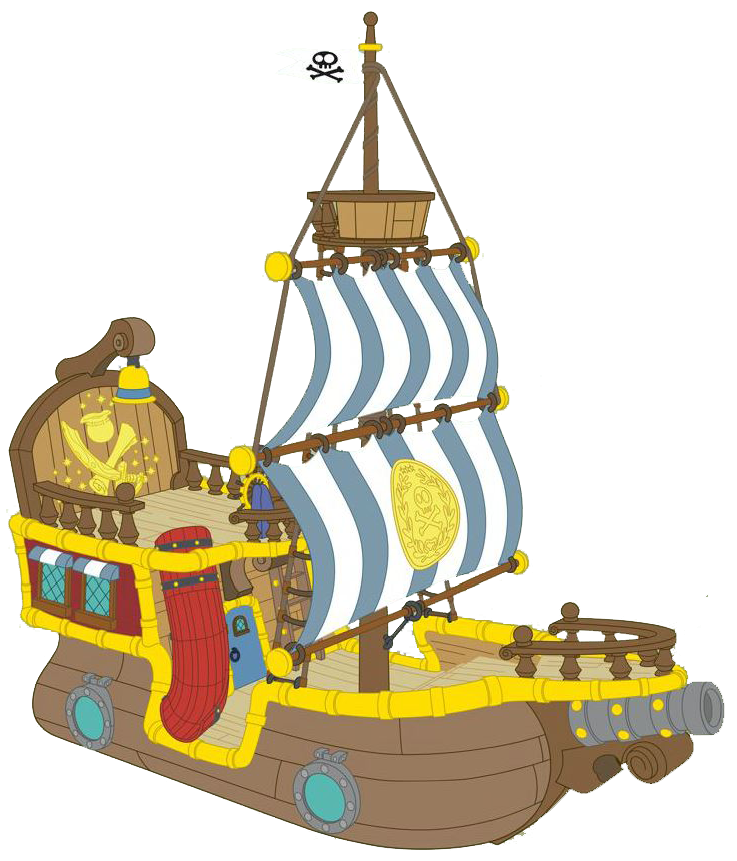 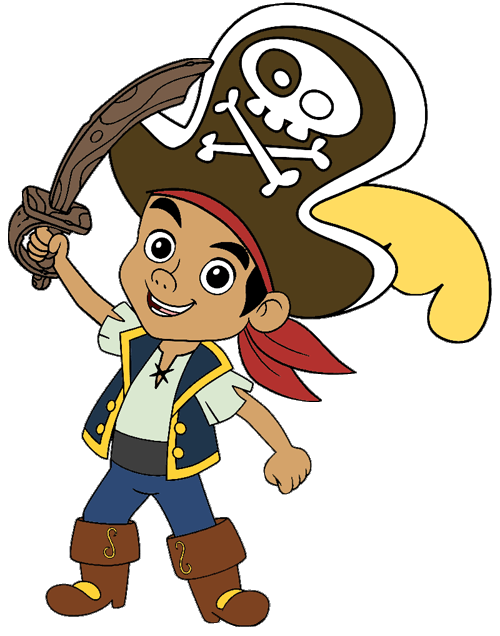 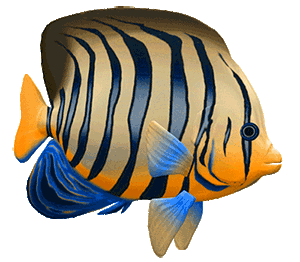 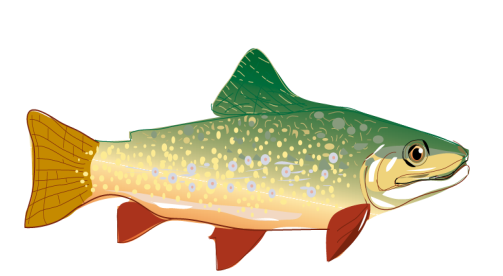 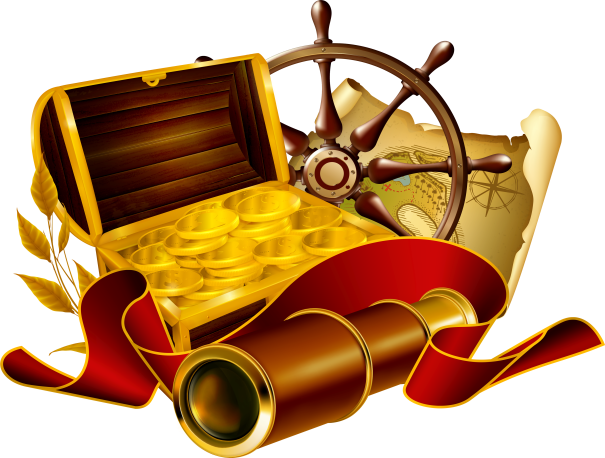 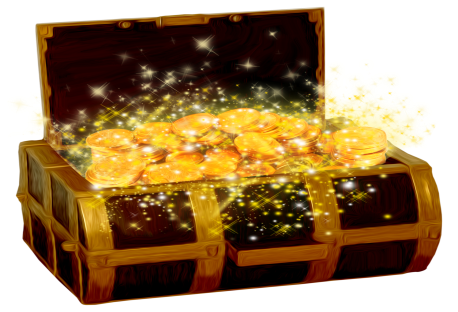 15,32 + 41, 69 + 8,44 = ?
15,32
41,69
+
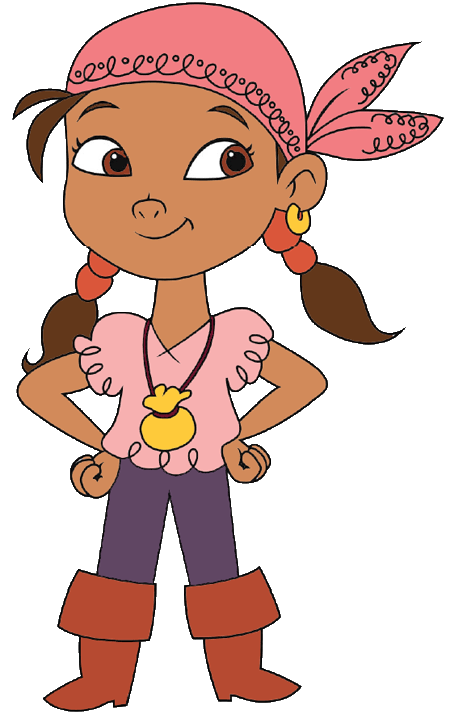 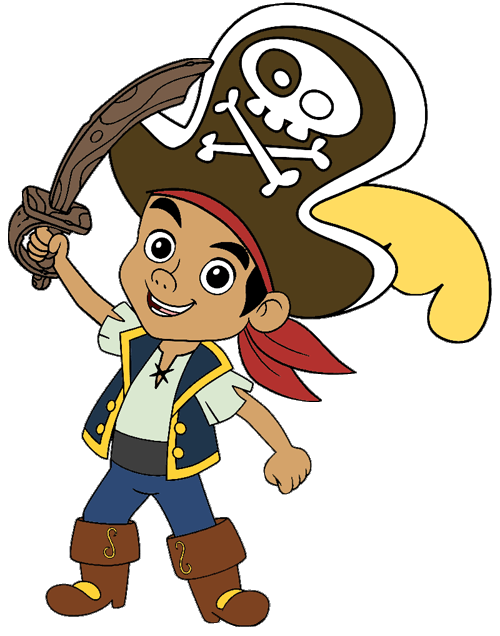 8,44
65,45
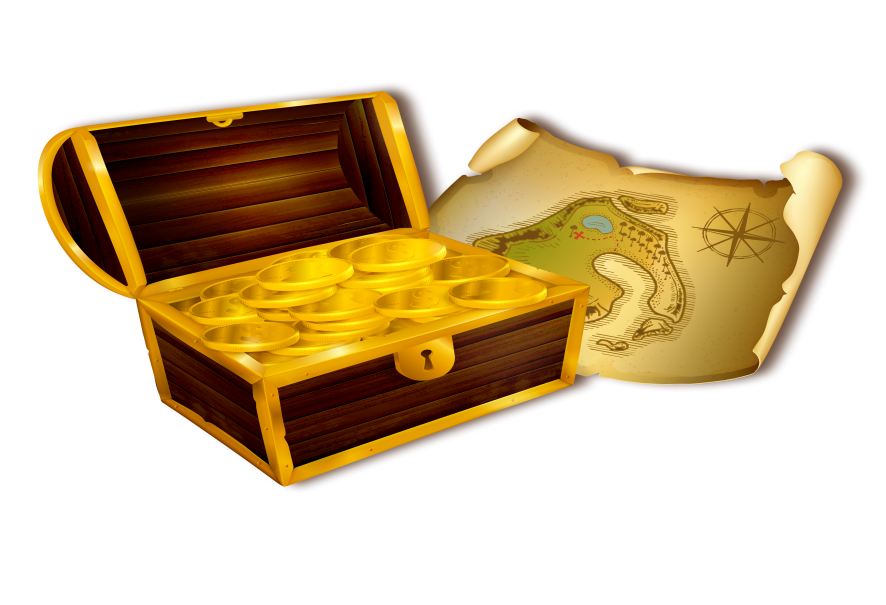 27,05 + 9,38 + 11,23 = ?
27,05
9,38
+
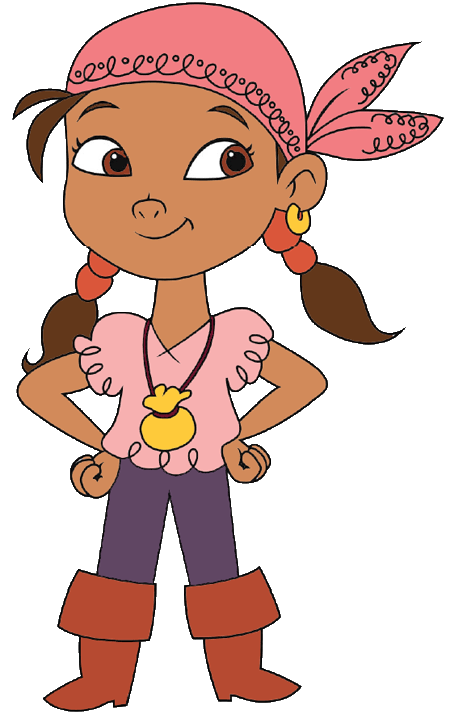 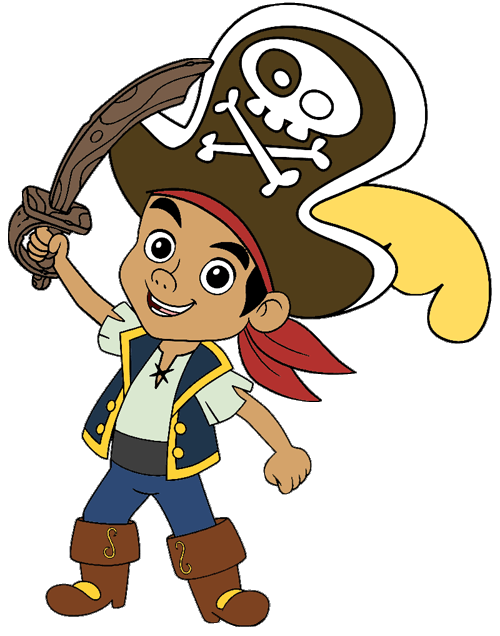 11,23
47,66
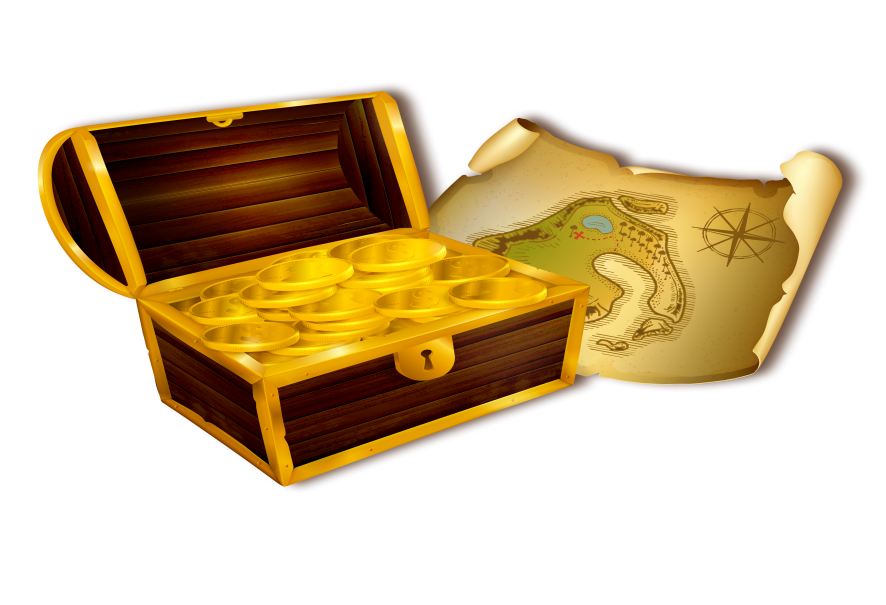 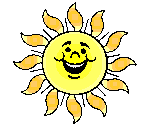 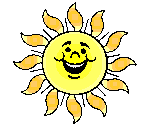 Toán
Luyện tập
Bài tập 1: Tính.
a) 15,32 +  41,69 + 8,44
=  65,45
b)  27,05 +  9,38  +  11,23
=  47,66
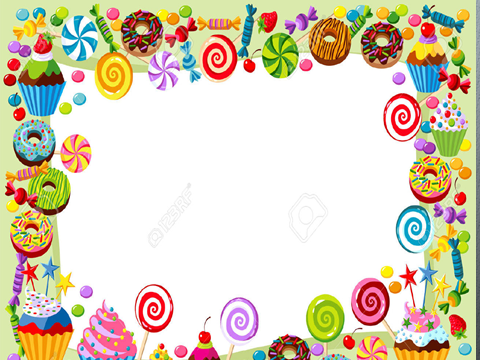 VƯỢT CHƯỚNG NGẠI VẬT
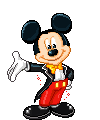 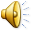 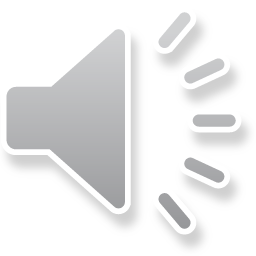 Toán
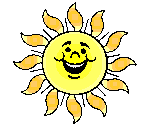 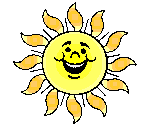 Chúc mừng bạn !
Luyện tập
Bài tập 2: Tính bằng cách thuận tiện nhất:
a) 4,68 +  6,03  +  3,97
b) 6,9   +  8,4 +  3,1 + 0,2
= (6,9  + 3,1) +
= 4,68 + (6,03  +  3,97)
(8,4 + 0,2)
= 4,68   +
8,6
=         10       +
10
=                  18,6
=        14,68
Chúc mừng bạn !
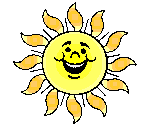 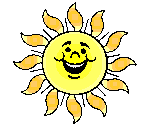 Toán
Luyện tập
* Nêu cách tính bằng cách thuận tiện nhất?
- Ta lựa chọn các số hạng có chữ số tận cùng ở phần thập phân (cùng hàng) khi cộng lại với nhau bằng 10 để tạo thành một nhóm. Hoặc nhóm các số hạng với nhau sao cho cộng lại có kết quả là số tự nhiên.
    - Dựa vào tính chất kết hợp và giao hoán của phép cộng để nhóm.
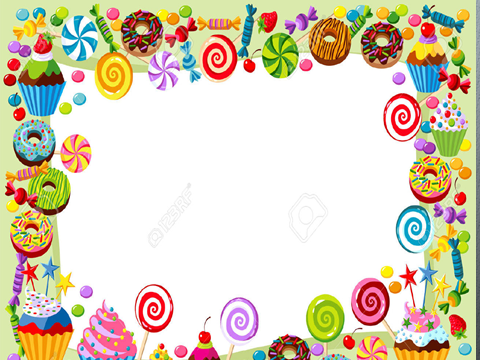 GIÚP BẠN VƯỢT KHÓ
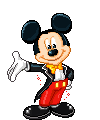 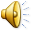 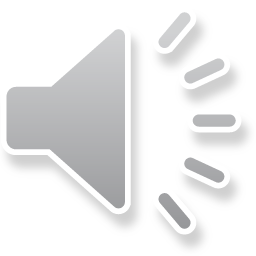 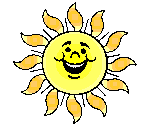 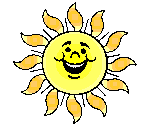 Toán
Luyện tập
Bài tập 3:
>
<
=
<
…
>
...
8
5
3,6 + 5,8         8,9
7,56       4,2  + 3,4
9
9,4
7,6
6
?
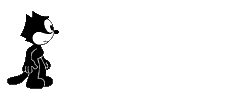 Cảm ơn bạn !
Muốn so sánh hai số thập phân: Ta so sánh phần nguyên trước, phần nguyên lớn thì số đó lớn, phần nguyên bé thì số đó bé. Nếu phần nguyên bằng nhau thì so sánh đến phần thập phân, bắt đầu từ hàng phần mười,…
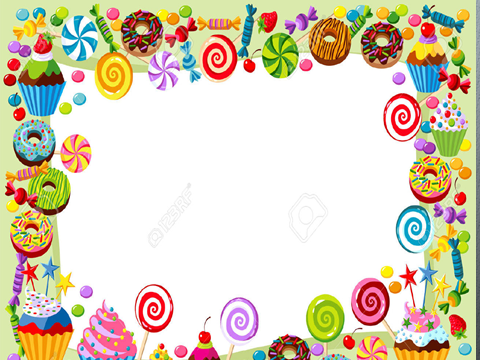 ĐI TÌM ẨN SỐ
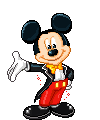 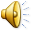 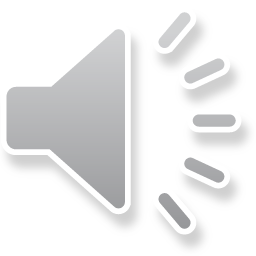 Bài tập 4: Một người thợ dệt ngày thứ nhất dệt được 28,4m vải, ngày thứ hai dệt nhiều hơn ngày thứ nhất 2,2m vải, ngày thứ ba dệt nhiều hơn ngày thứ hai 1,5 m vải. Hỏi cả ba ngày người đó dệt được bao nhiêu mét vải?
Bài giải
Tóm tắt:
Số mét vải người đó dệt ngày thứ  hai là:
28,4  +  2,2  =  30,6 (m)
Ngày 1:
Số mét vải người đó dệt ngày thứ ba là:
28,4m
30,6  +  1,5  =  32,1 (m)
2,2m
?m
Ngày 2:
Số mét vải người đó dệt cả ba ngày là:
? m
1,5m
28,4 +  30,6  +  32,1  =  91,1 (m)
Ngày 3:
Đáp số: 91,1m
?m
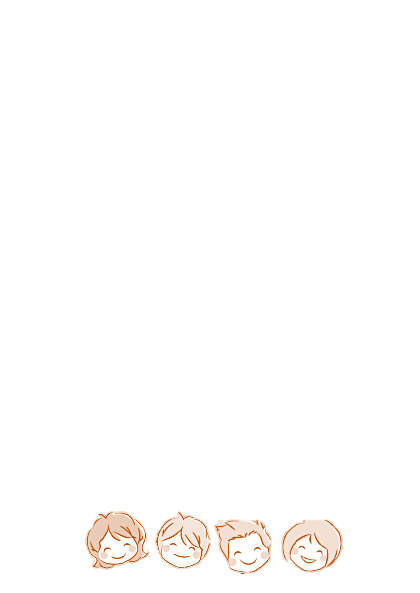 Dặn dò
TOÁN
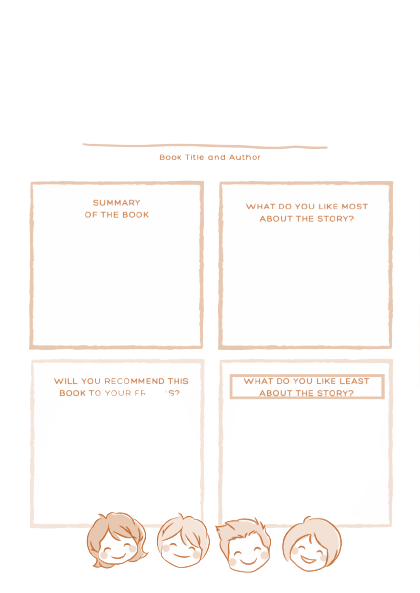 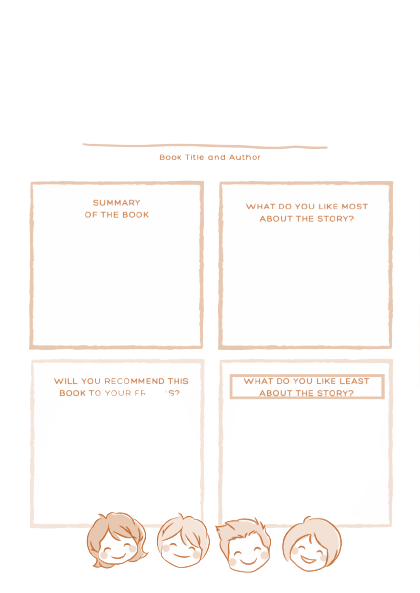 Bài 1
Bài2 a,b 
Bài 3(cột 1) 
Bài 4
Xem trước bài
Bài  Luyện tập/52
Chuẩn bị bài
Bài: Trừ hai số thập phân
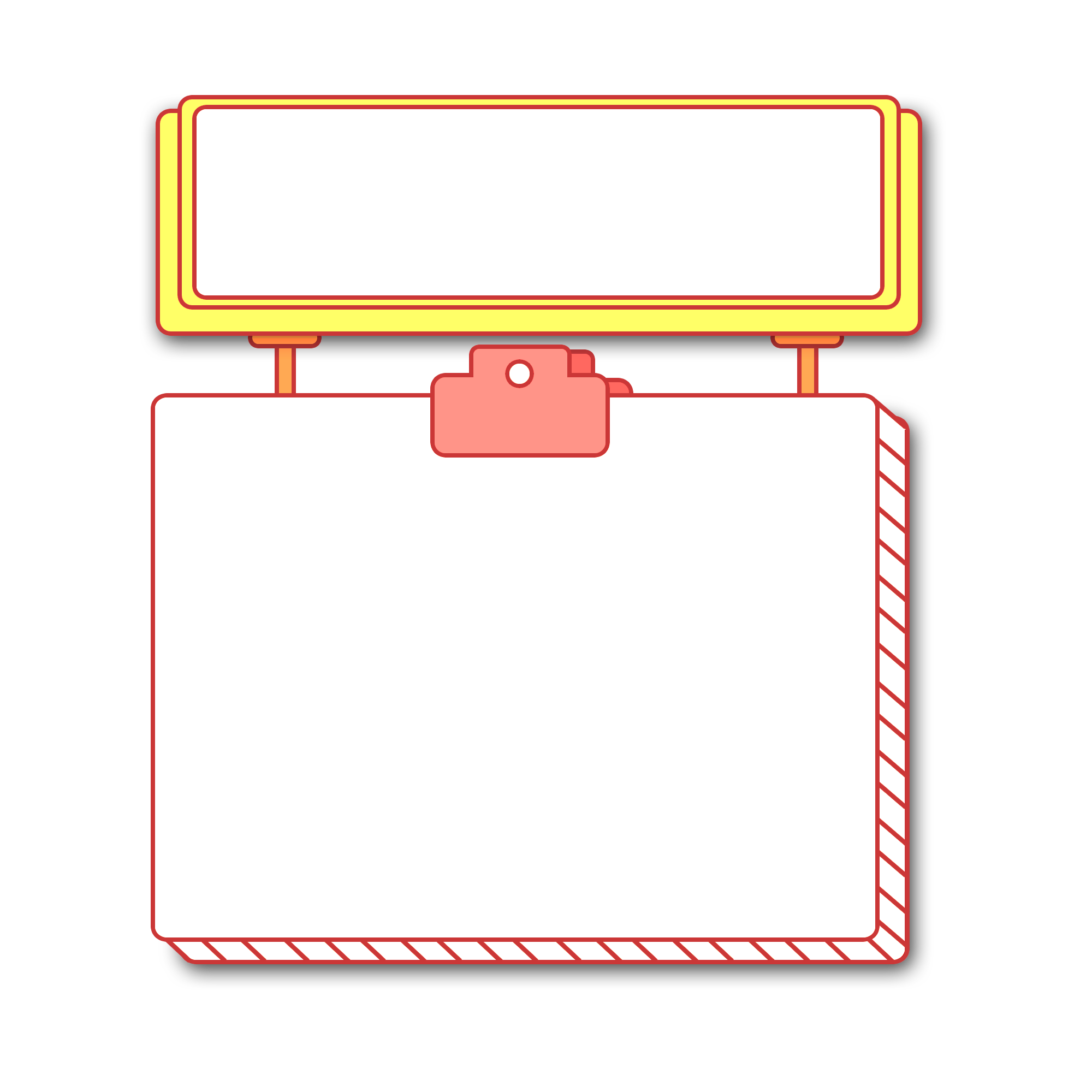 GOOD LUCK!
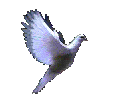 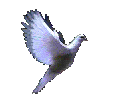 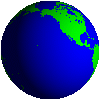 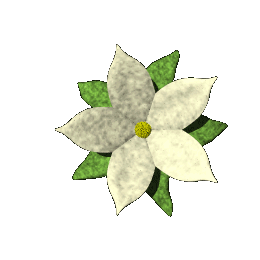 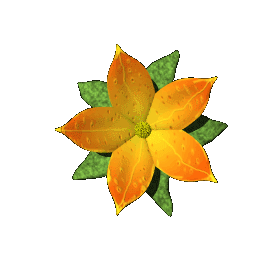 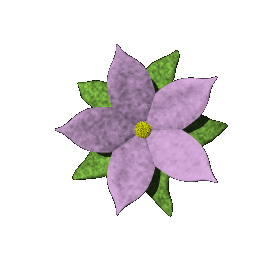 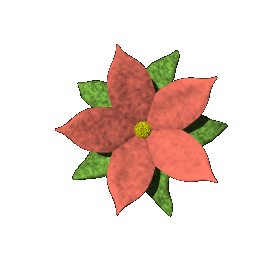 CHÀO CÁC EM !
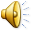